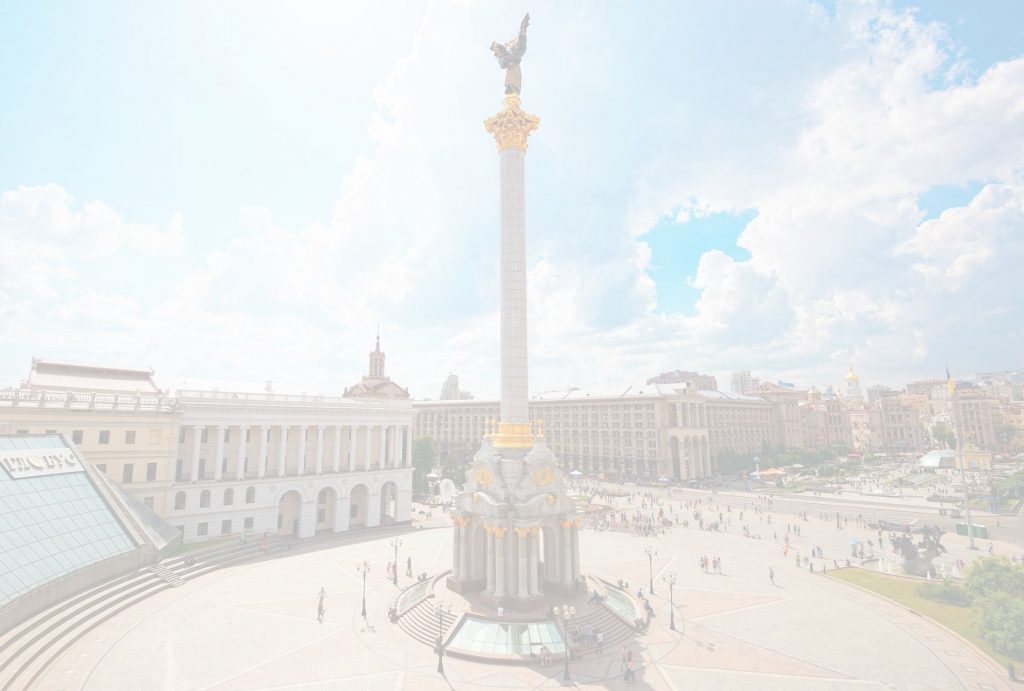 Freedom, 
Liberty, 
Fraternity.
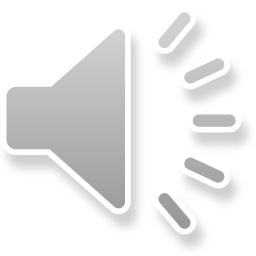 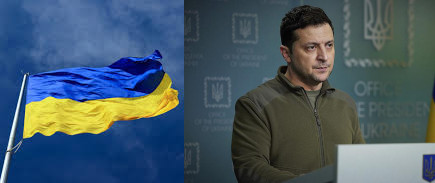 Humanity will Prevail – True Leaders are Immortal
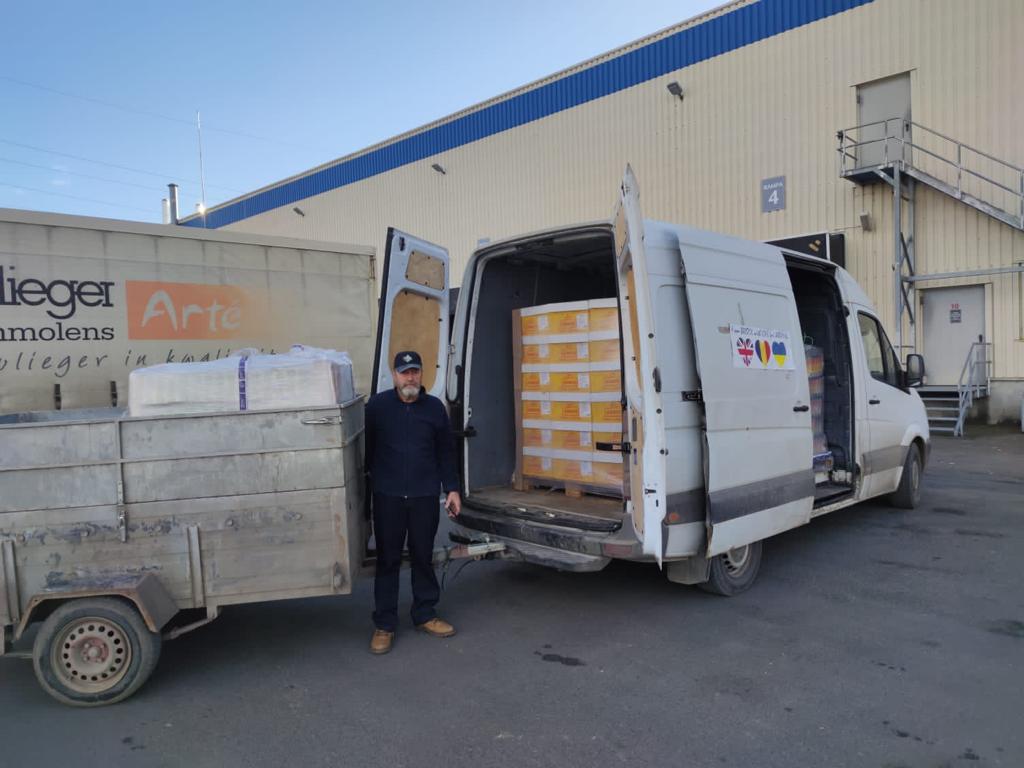 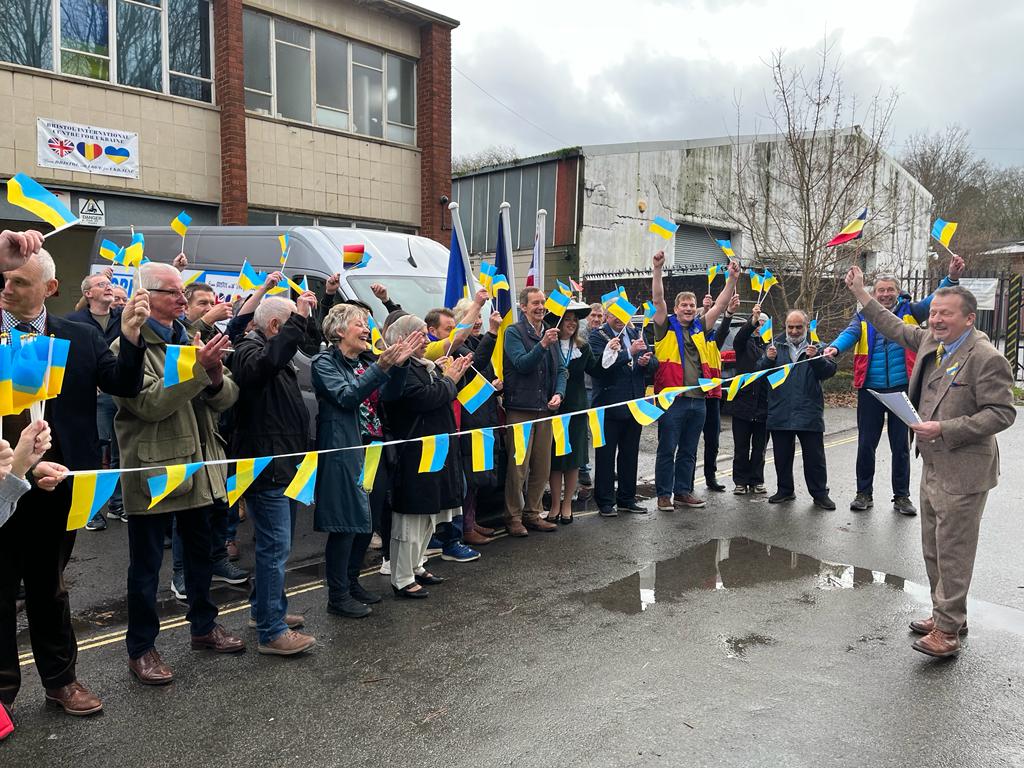 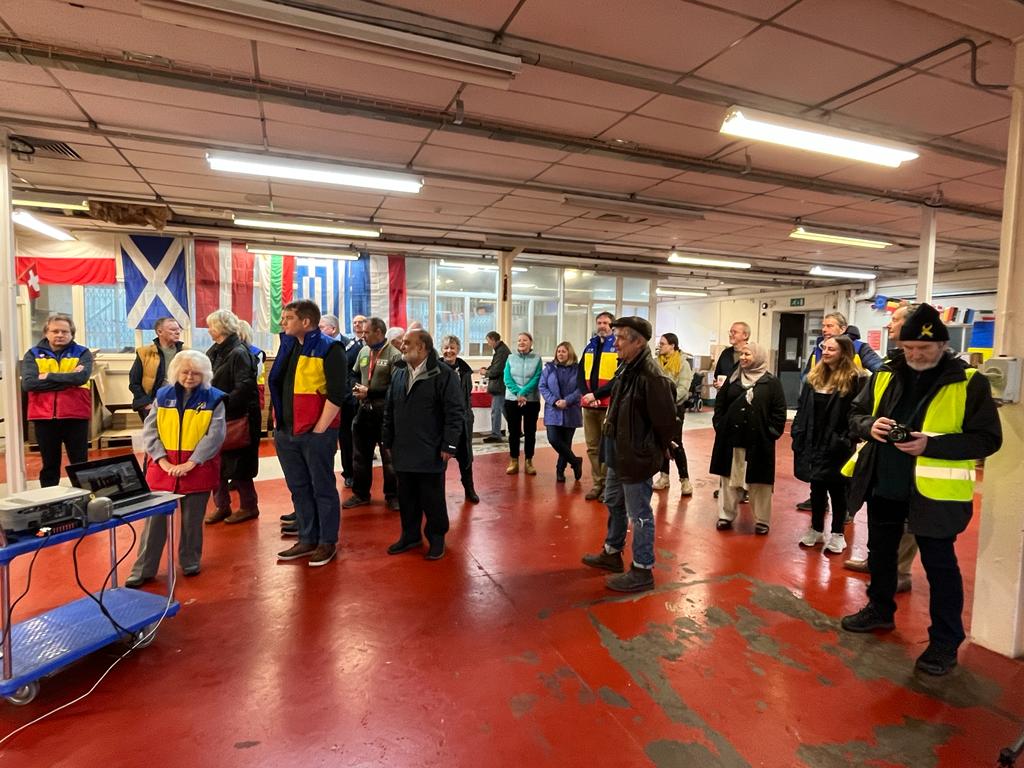 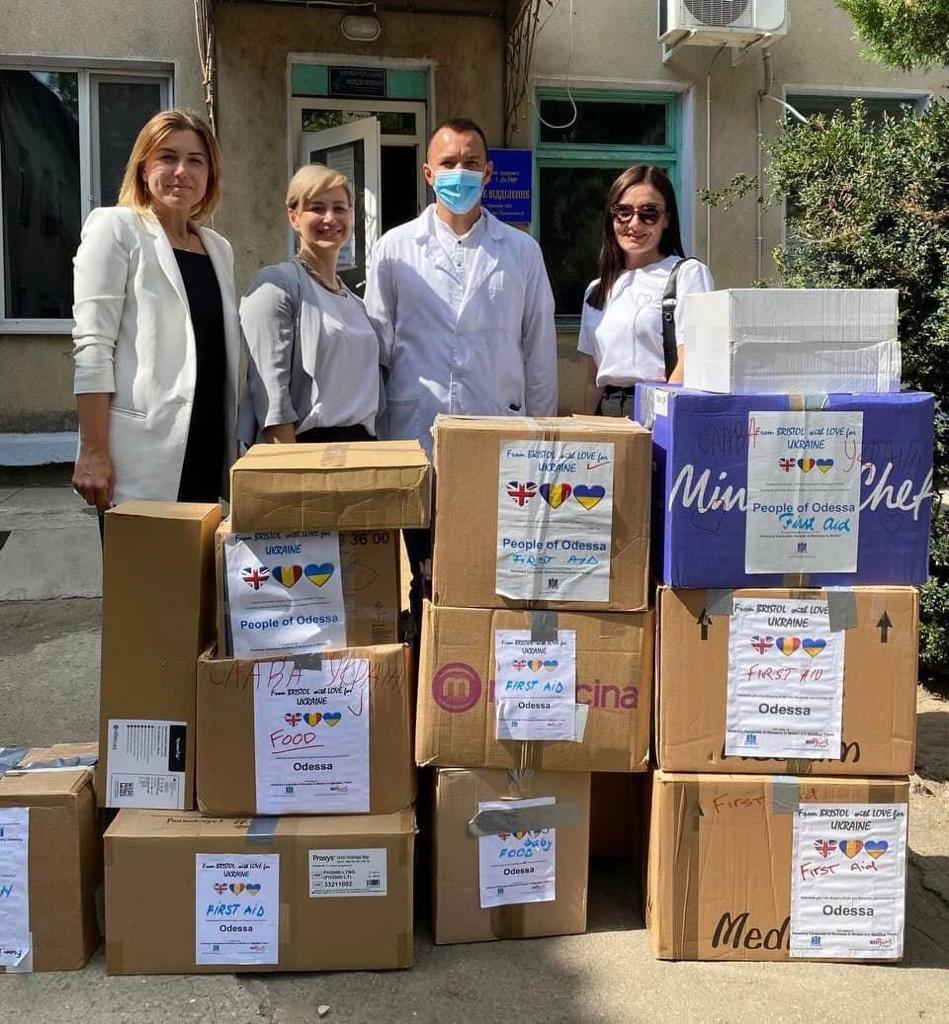 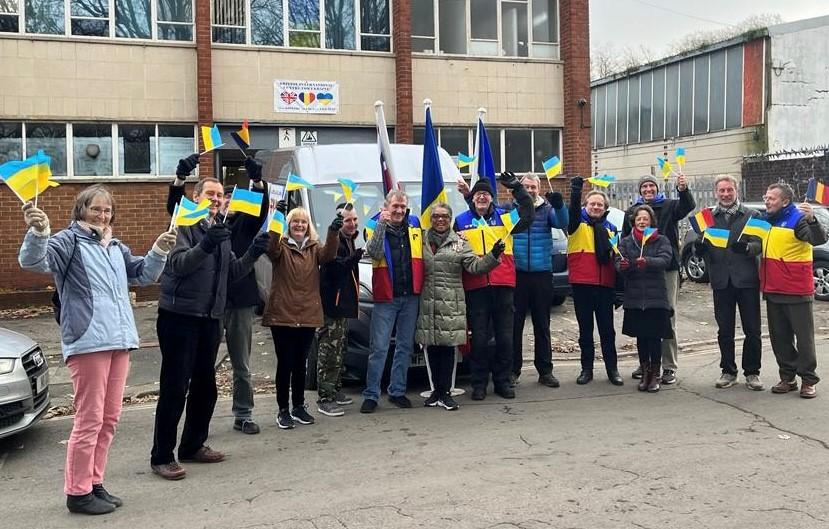 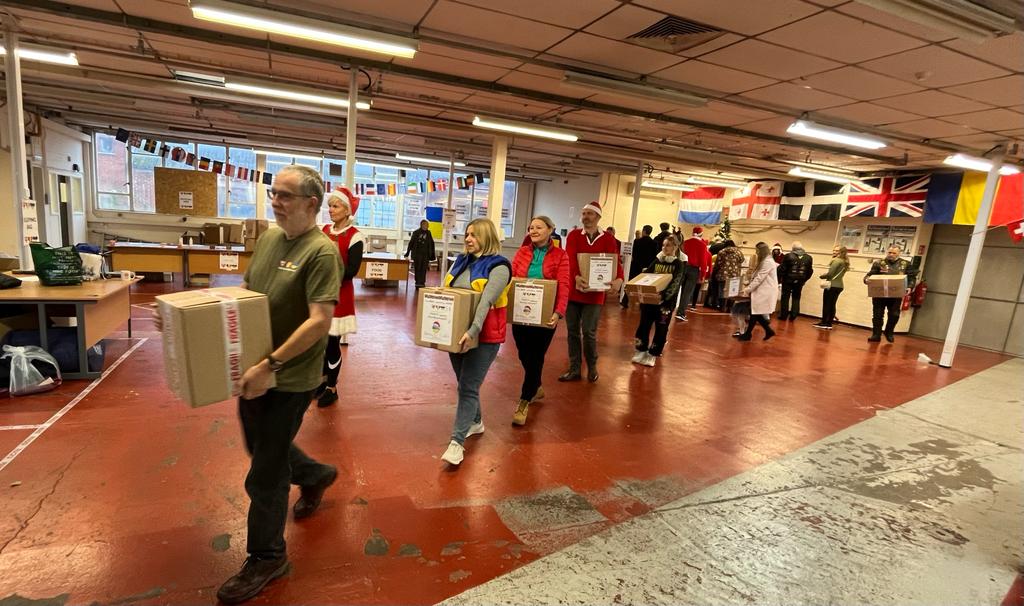 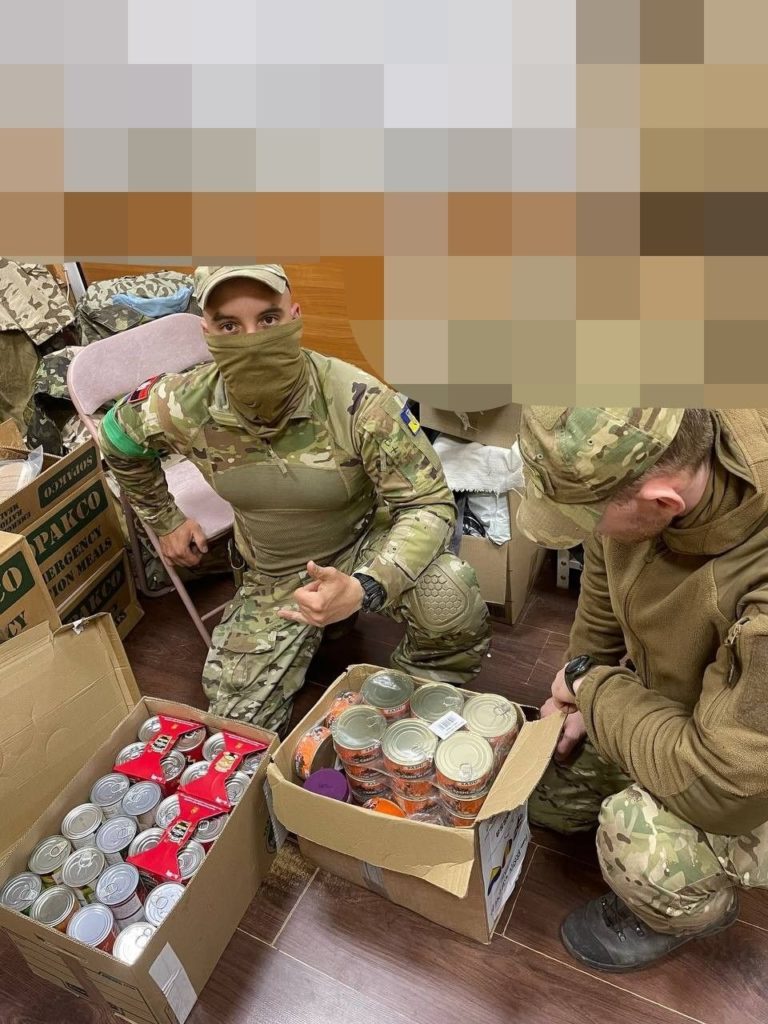 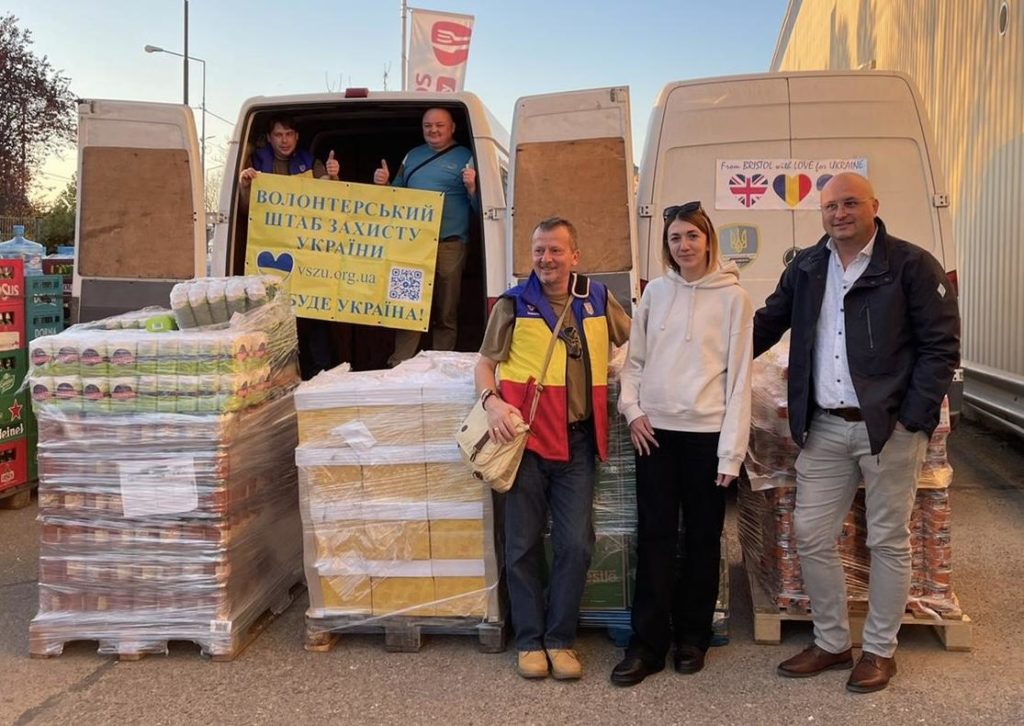 `
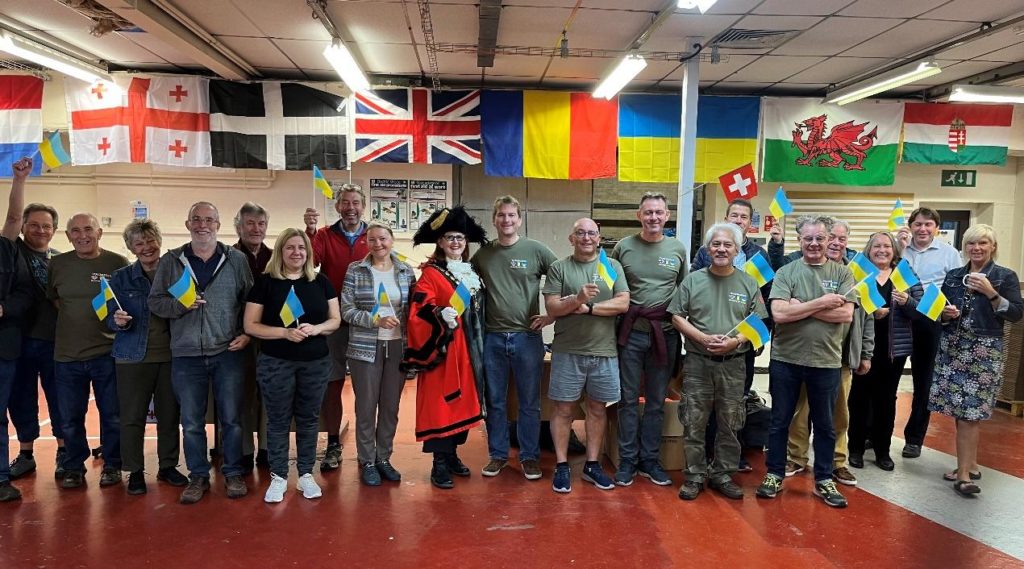 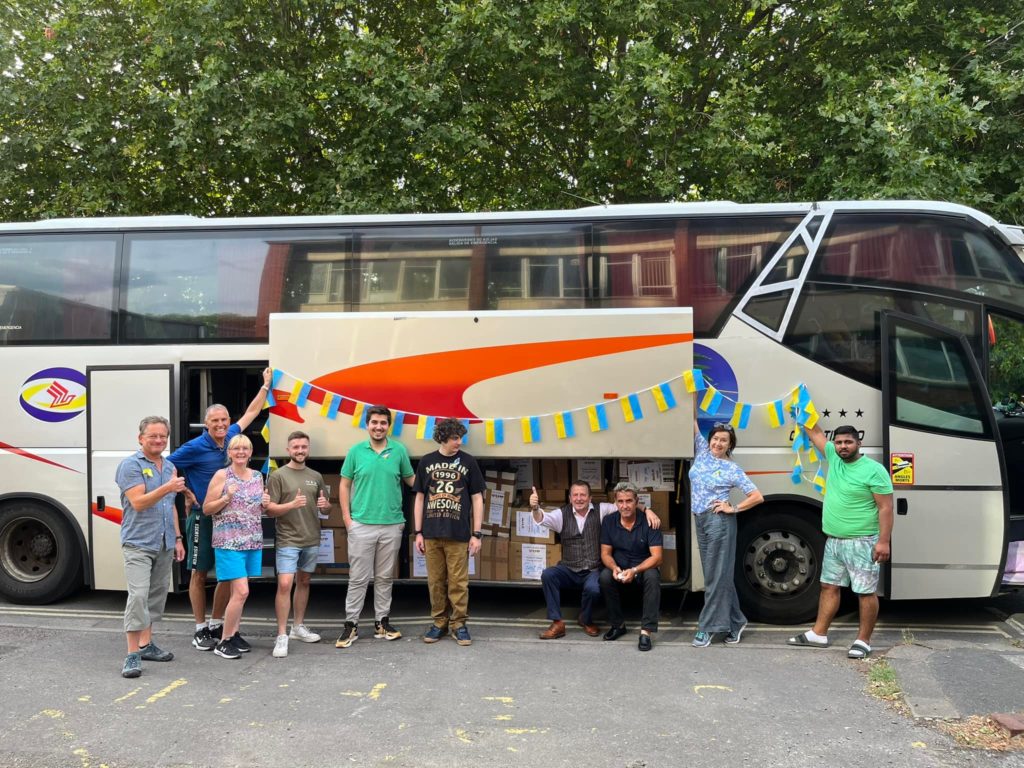 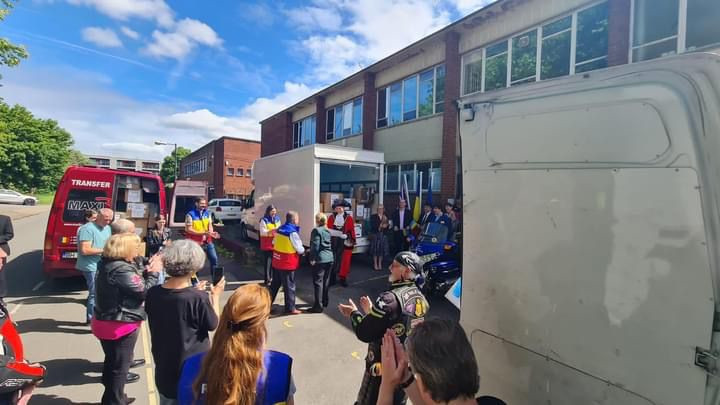 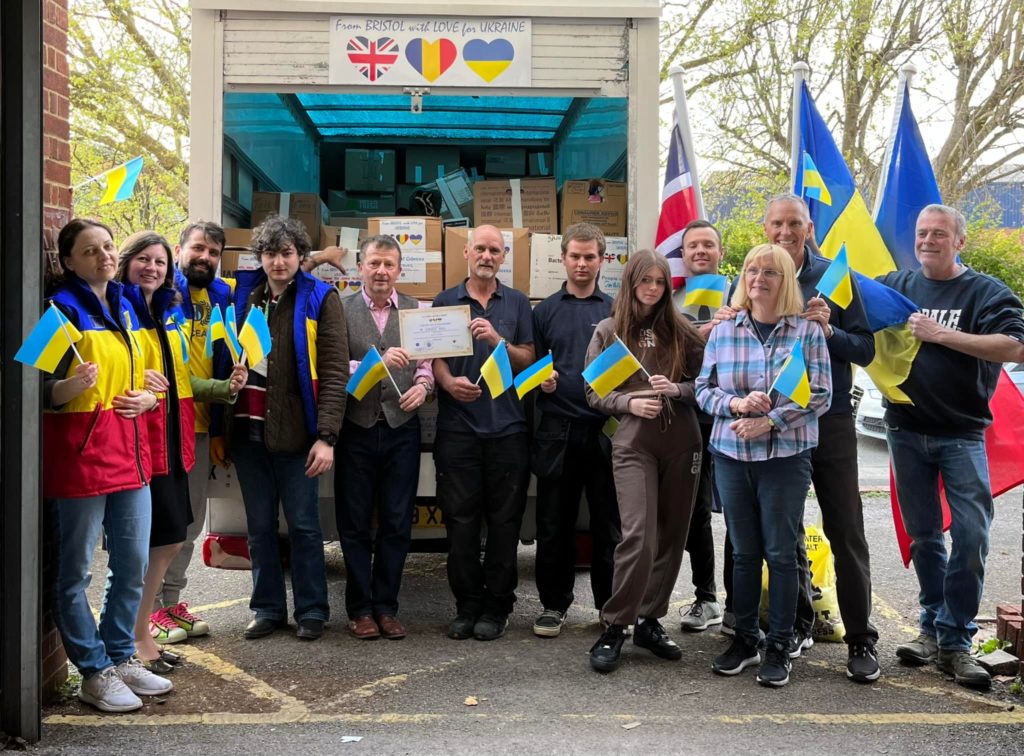 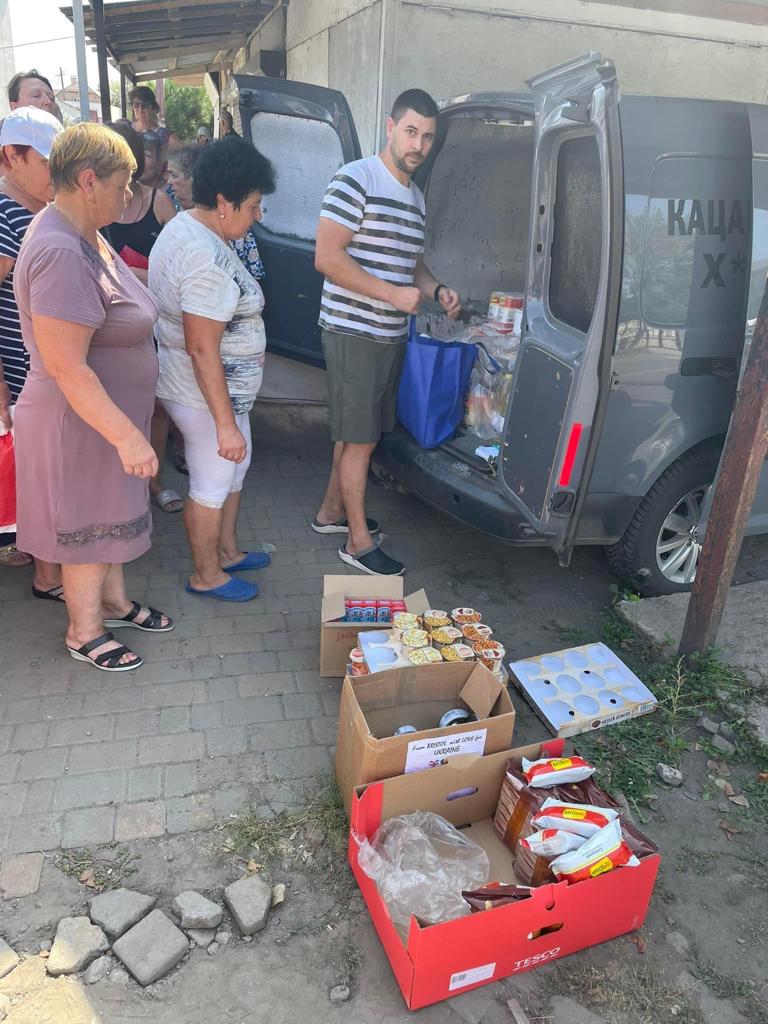 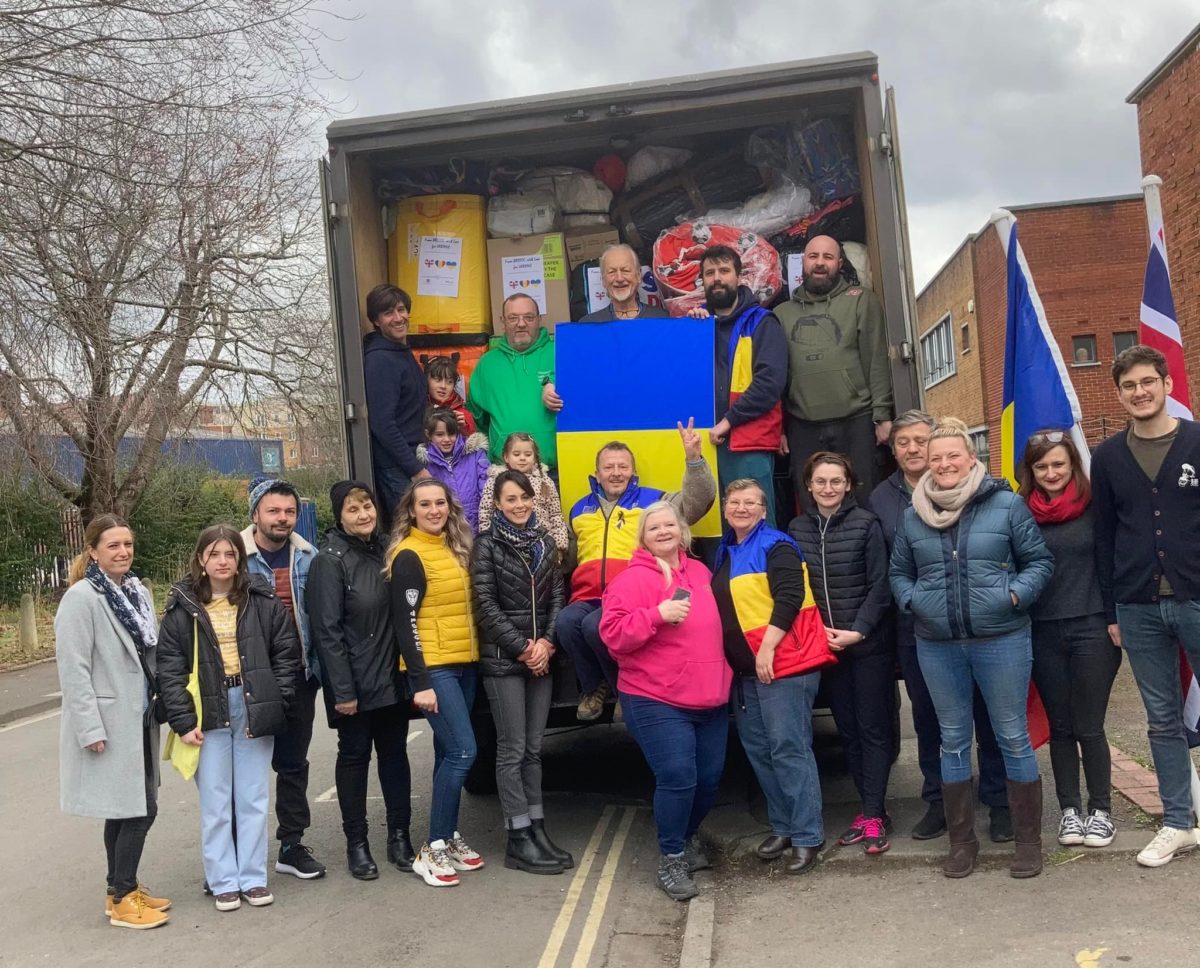 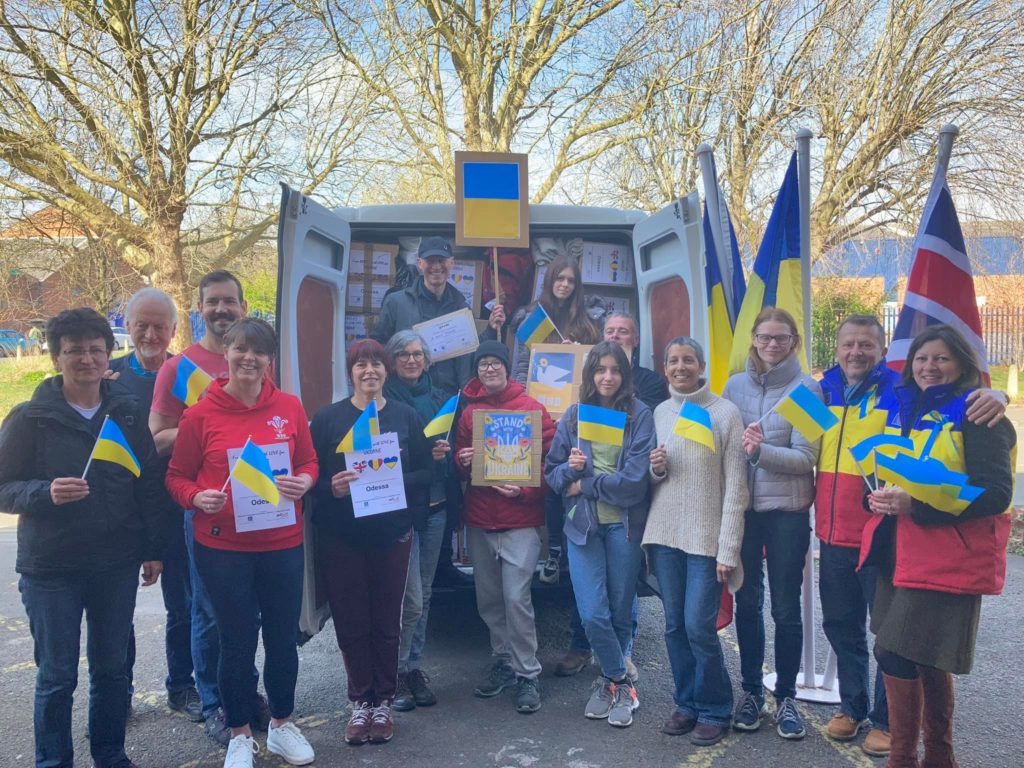 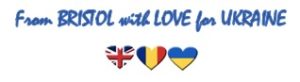 Humanity WILL Prevail